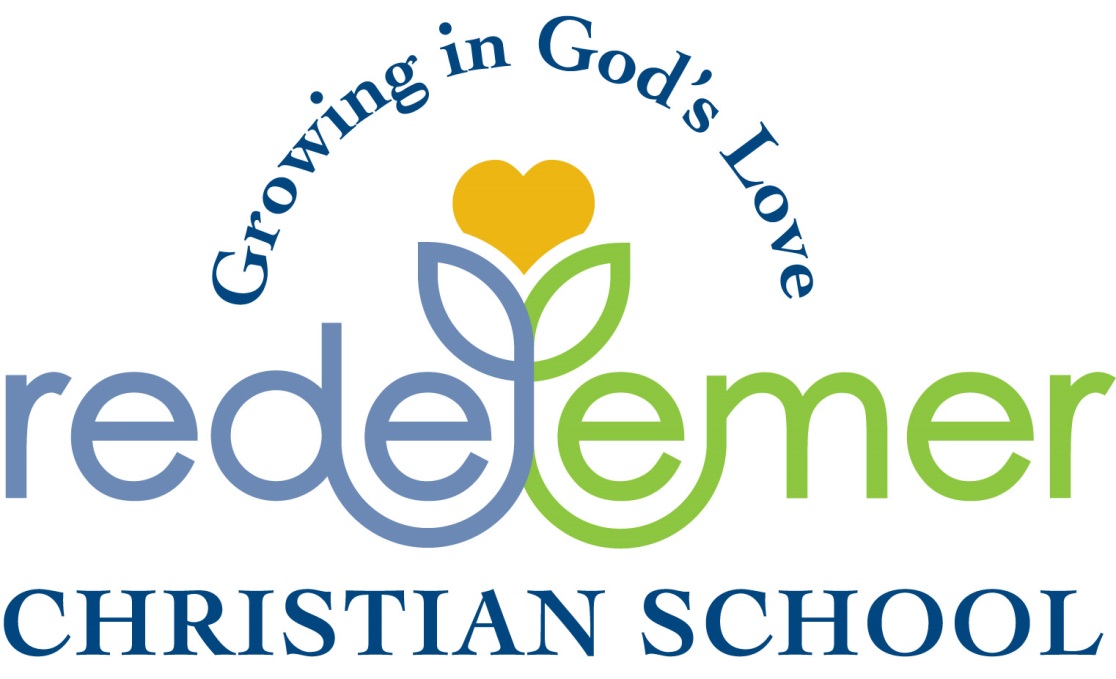 2024-2025School Year Calendar
September 2024
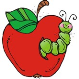 October 2024
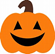 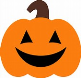 November 2024
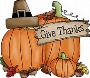 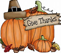 December 2024
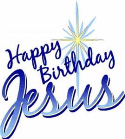 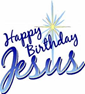 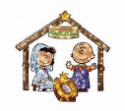 January 2025
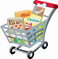 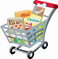 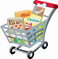 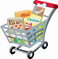 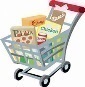 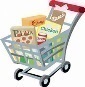 February 2025
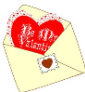 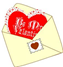 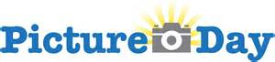 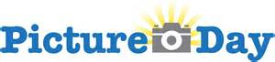 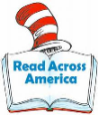 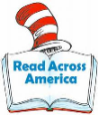 March 2025
April 2025
May 2025
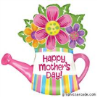 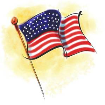 June 2025
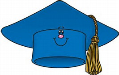 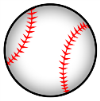